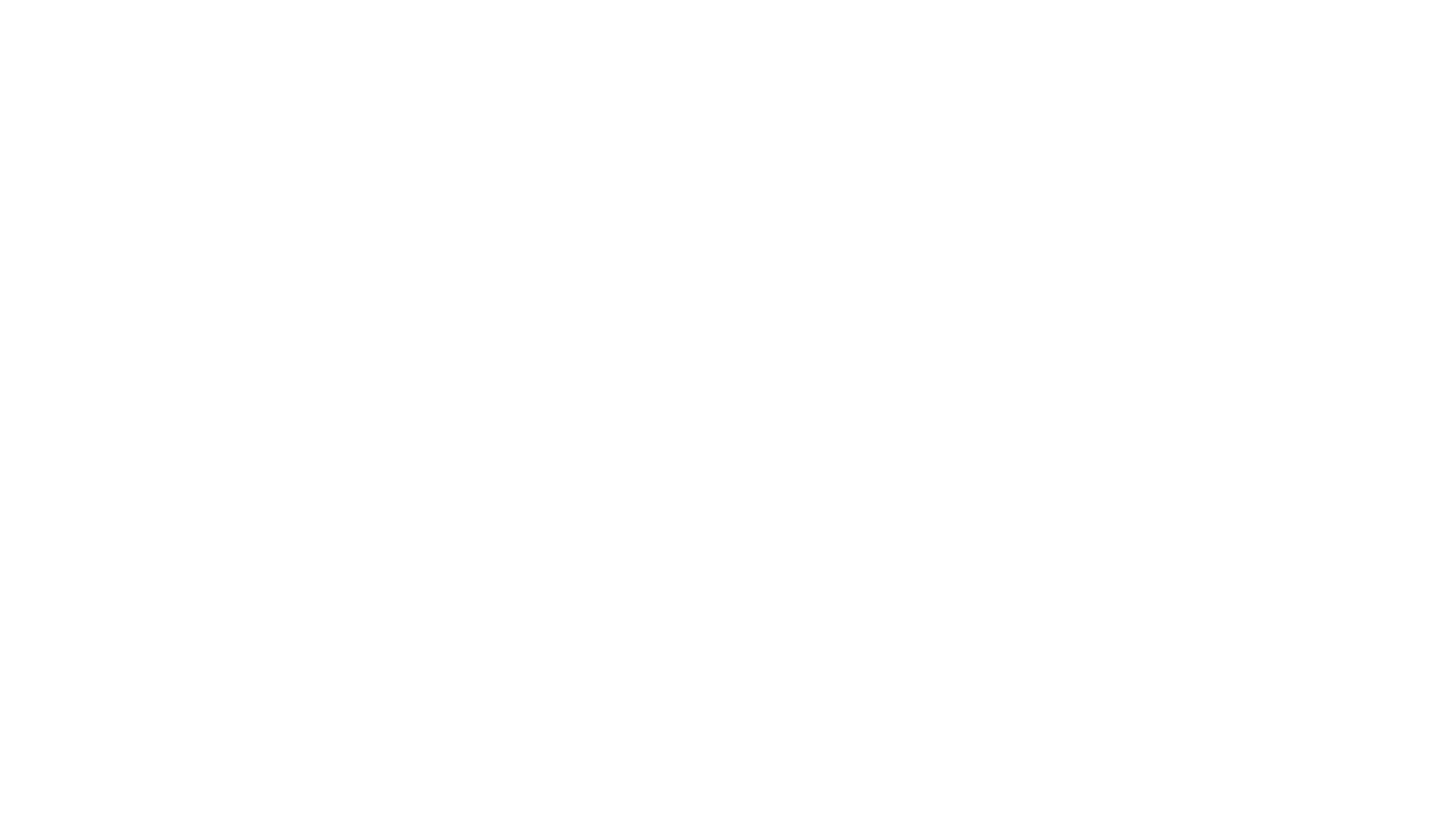 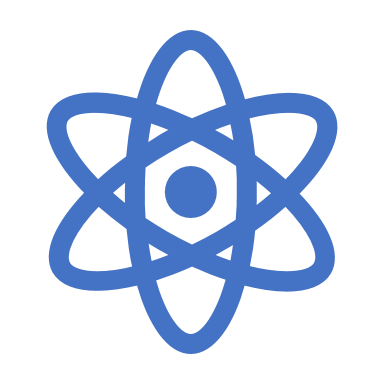 What is Chemistry?
And WHY?
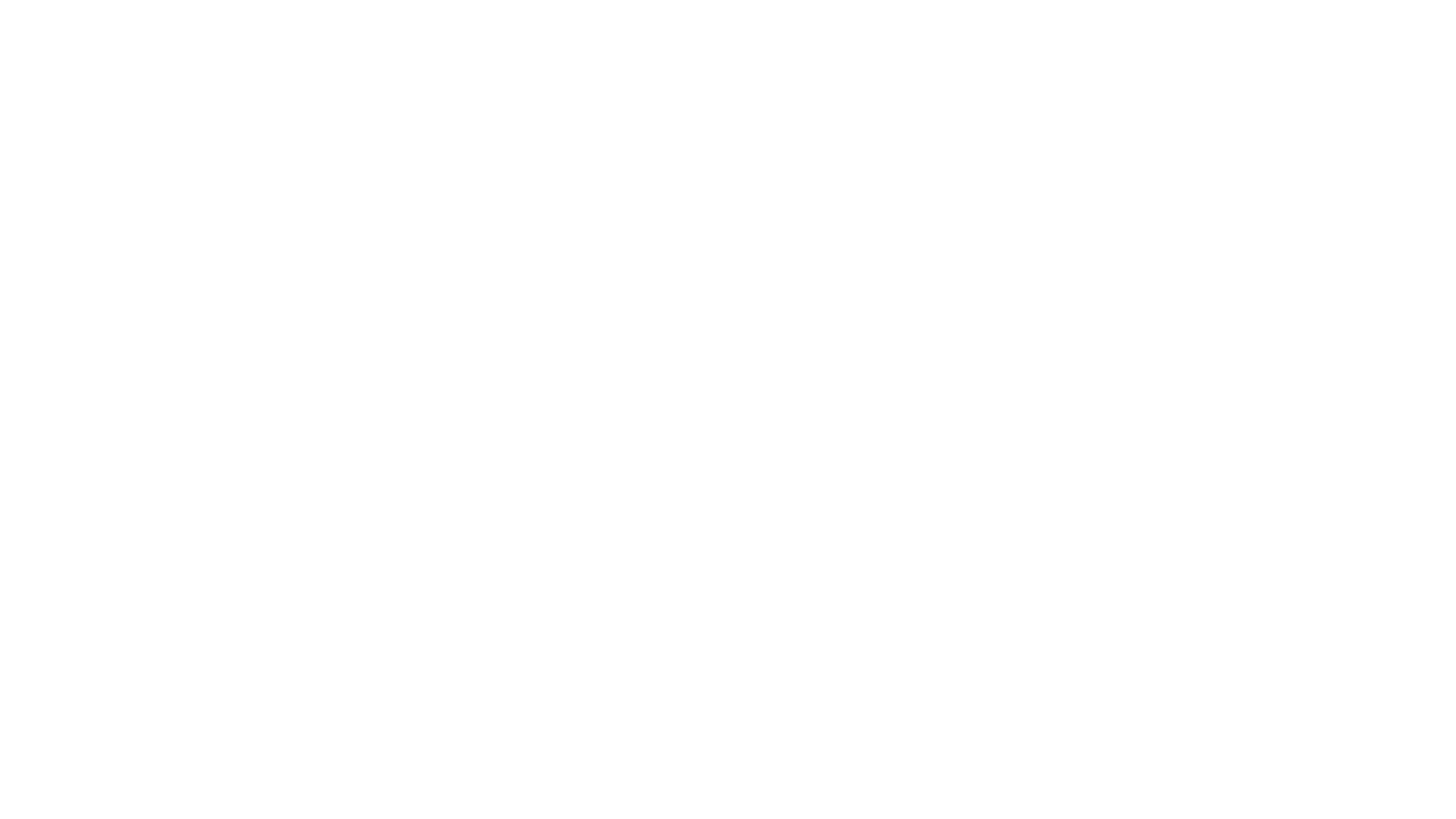 The study of substances and the changes these substances undergo.
Chemistry
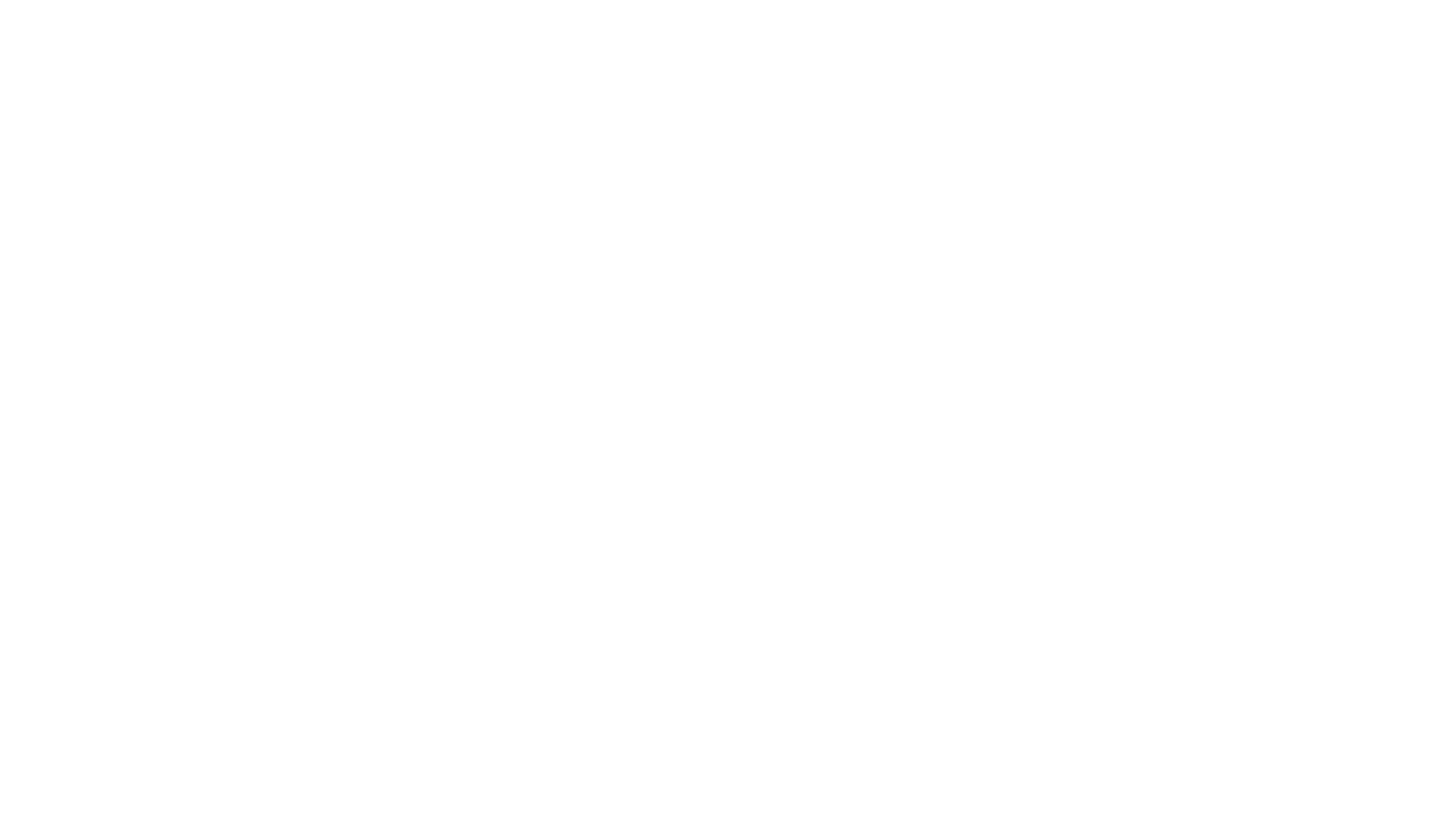 Physical Changes
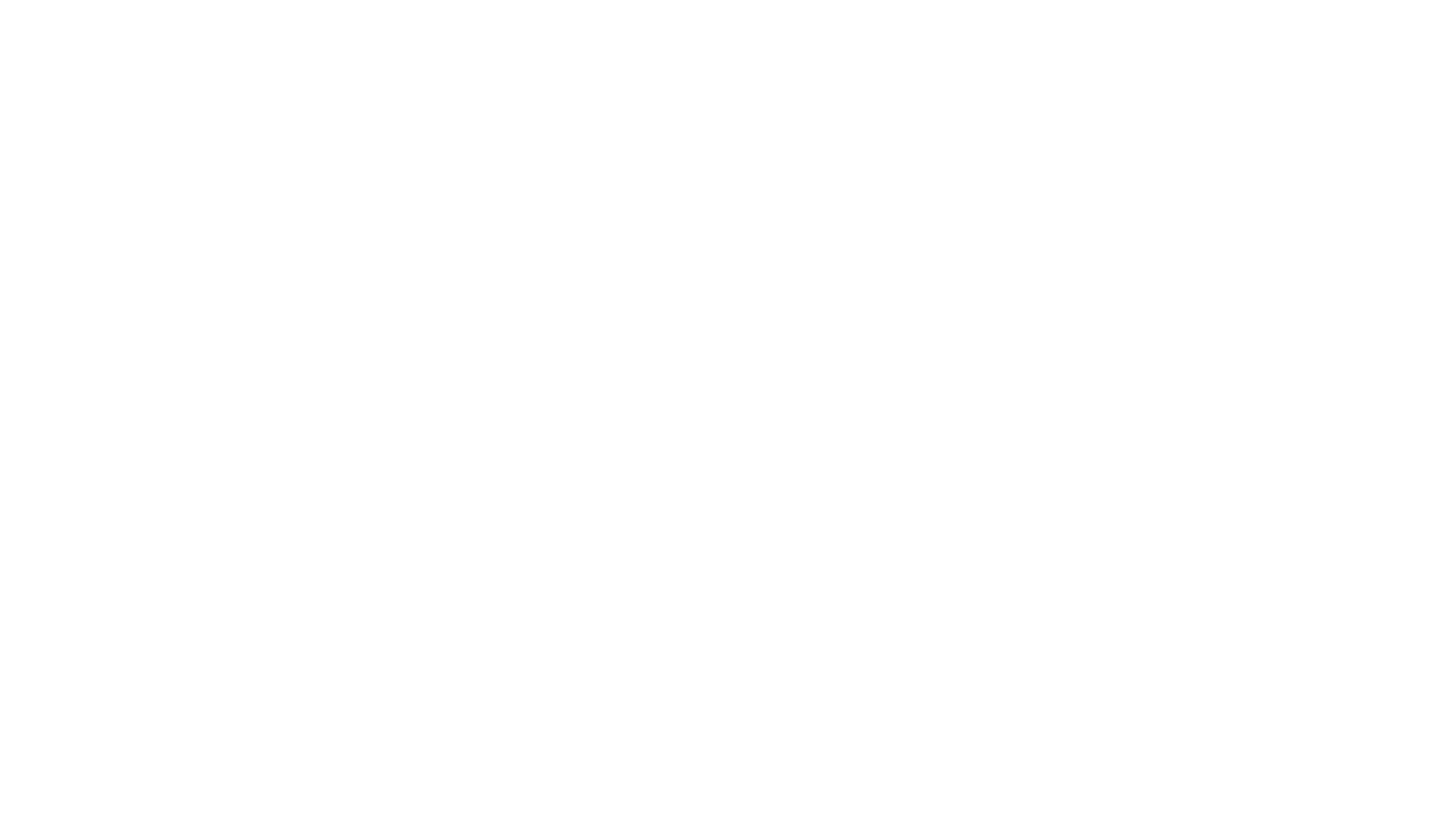 Chemical Changes
Result in the formation of new substances.
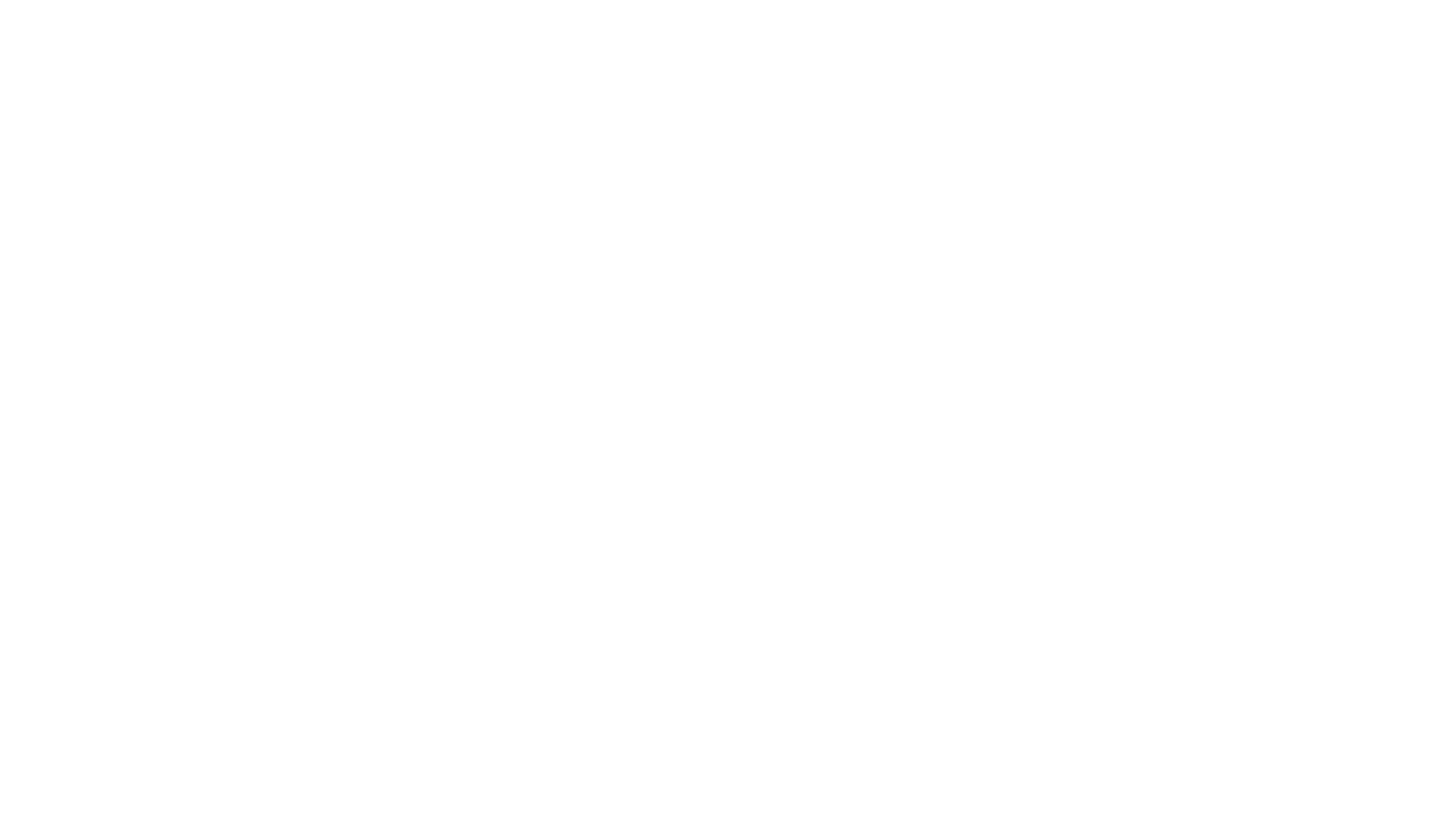 Chemical Reactions
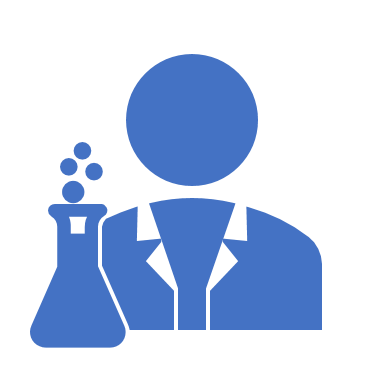 The process in which one or more substances undergo a chemical change to produce one or more new substances.
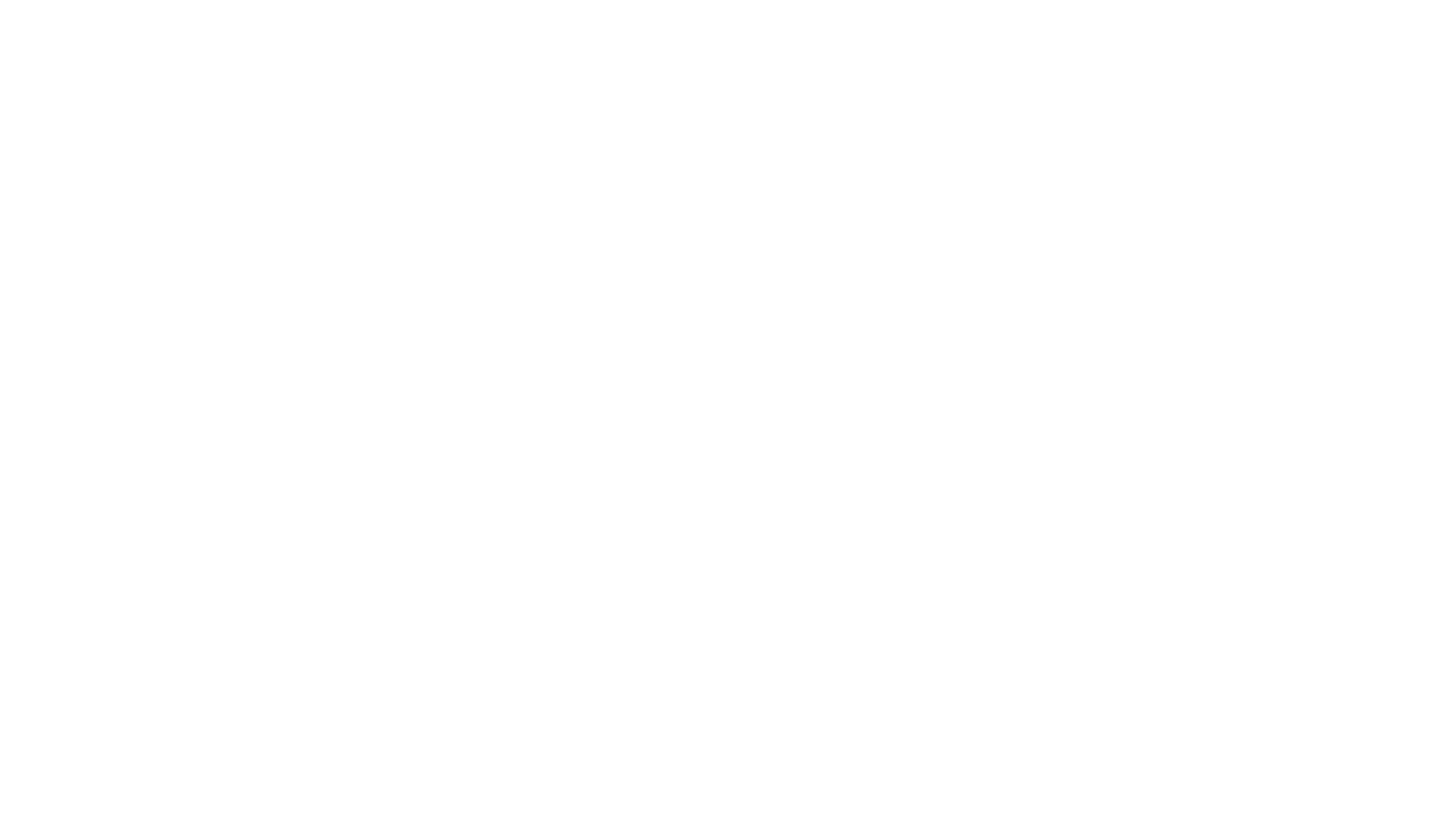 Describing chemical reactions
This Photo by Unknown Author is licensed under CC BY-SA
Word Equations
Identify the reactants and products of a chemical reaction by name
Example:
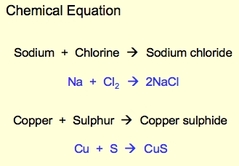 This Photo by Unknown Author is licensed under CC BY-SA
Skeleton Equation
Lists the chemical formula of each reactant on the left, separated by a + sign if more than one reactant is involved, followed by an arrow
This Photo by Unknown Author is licensed under CC BY-SA
Balancing Chemical Equations
Many equations are not balanced.
In order to do so, you can add numbers in front of the appropriate formulas.
The numbers that are placed in front of chemical formulas are called coefficients.
They represent how many of each atom, molecule, or formula unit take part in each reaction.
EXAMPLE
Na + Cl2                 NaCl
Is this balanced?

NOTE: You cannot balance an equation by changing any of the chemical formulas.
	Why?
Make a table (it can help)
Na + Cl2              NaCl
SO…. Since there are uneven amounts of an element on opposite sides of a reaction we need to add coefficients to balance the equation.
Make A table
2Na + Cl2              2NaCl